Муниципальное бюджетное дошкольное образовательное учреждение
Киреевский детский сад комбинированного вида №6 «Аленушка»
администрации муниципального образования Киреевский район
Мастер-класс для педагогов ДОУ 
«Учимся рисовать природу (пейзаж)»
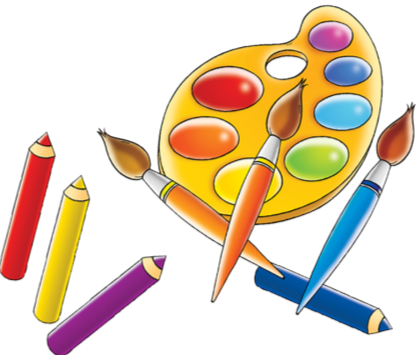 Подготовила и провела  воспитатель:  
Шумских Наталья Александровна




1 часть  –  ноябрь 2013г.
 2 часть –  февраль 2014г.
Актуальность выбранной темы мастер-класса:
*Изобразительная деятельность ребёнка, которой он только начинает овладевать, нуждается в квалифицированном руководстве со стороны взрослого. Но чтобы развить у каждого воспитанника творческие способности, заложенные природой, педагог сам должен разбираться в изобразительном искусстве, в детском творчестве, владеть необходимыми способами художественной деятельности. 
 
Цели:
*Научить педагогов  использованию разнообразных приемов   в изображении природы (пейзажа) на занятиях по изобразительной деятельности для детей дошкольного возраста.

  Задачи:
*Познакомить участников мастер - класса с разными техниками рисования;
*Развивать интерес к различным техникам изображения природы (пейзажа) на бумаге;
*Способствовать развитию интереса к художественно-эстетической деятельности;
*Развивать творческие способности и экспериментирование;
*Воспитывать чувство прекрасного.
Занятие №1.
Дата проведения: 28.11.2013 г.

Тема: «Учимся рисовать природу (пейзаж) красками»

Место проведения: МБДОУ «Киреевский д/с «Аленушка»

План:
 -презентация опыта работы
- сообщение по теме: использование краски (акварели, гуаши) в изображении   пейзажа»
-практическое занятие работа с участниками мастер – класса.

Структура мастер – класса:
1.Вступительная часть. Объявление темы и цели мастер-класса. 
2. Теоретически - демонстрационная часть. Показ презентации; пояснение  и рекомендации основных этапов в изображении пейзажа. 
3. Практическая часть: - задание участникам мастер – класса.
Нарисуем красками осенний пейзаж.
Ход   мастер-класса: 
 Вступительная часть:  - Уважаемые коллеги! Тема нашего мастер-класса сегодня – «Рисуем природу (пейзаж)». 
 Совместно с вами мы познакомимся с разными примерами рисования пейзажа,  а  в процессе практической деятельности я научу вас быстрым и простым способом изображения пейзажа.
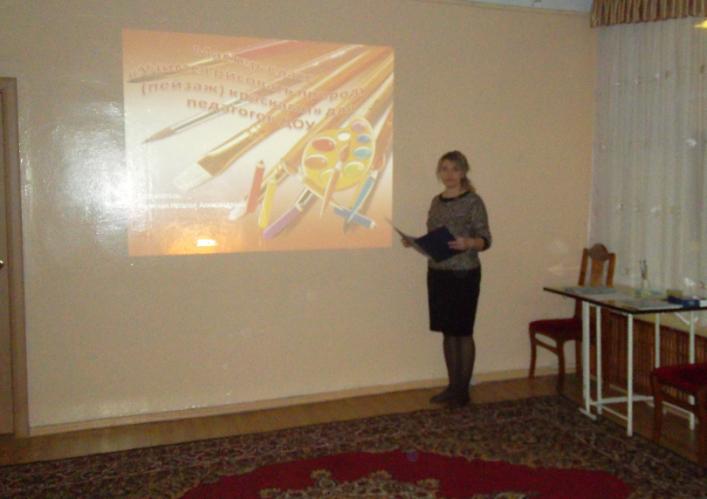 Теоретически - демонстрационная часть
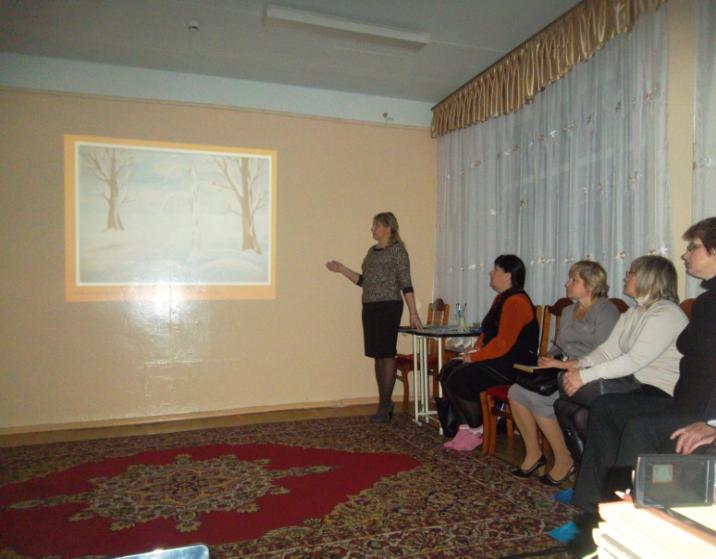 Практическое занятие работа с участниками
 мастер – класса.
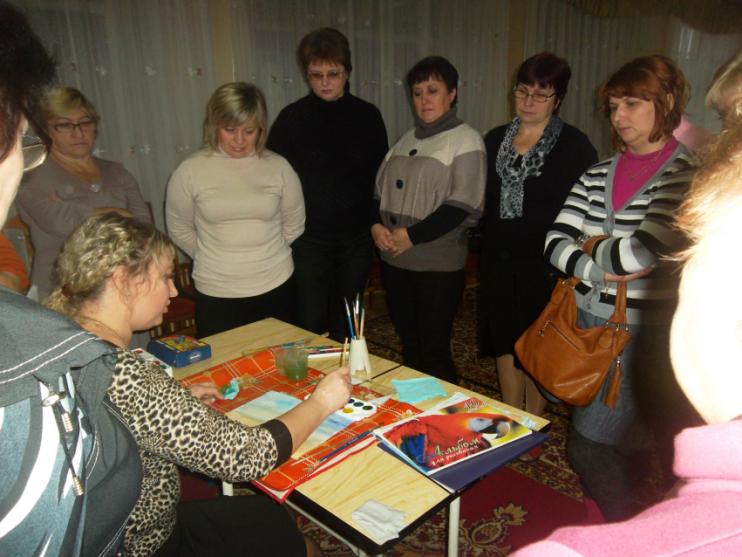 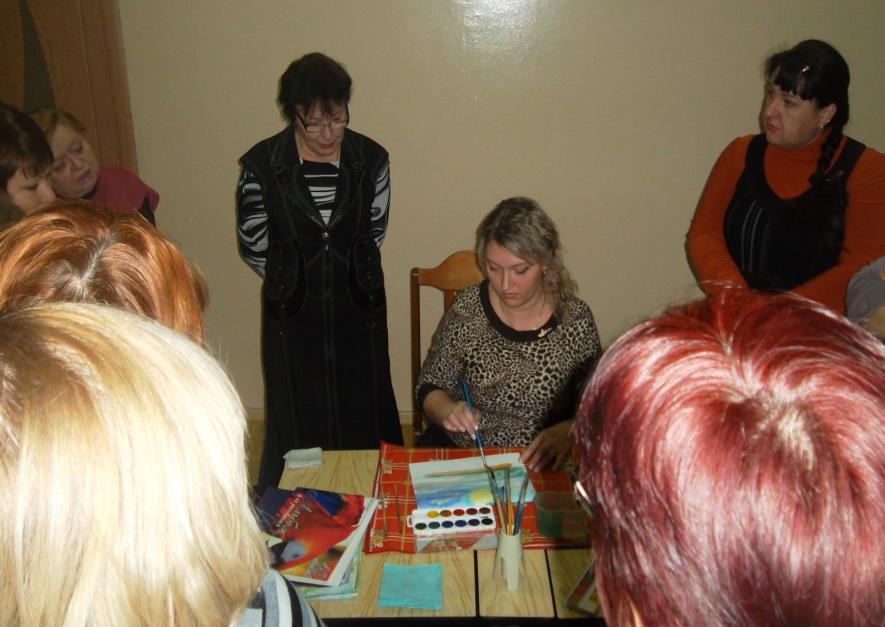 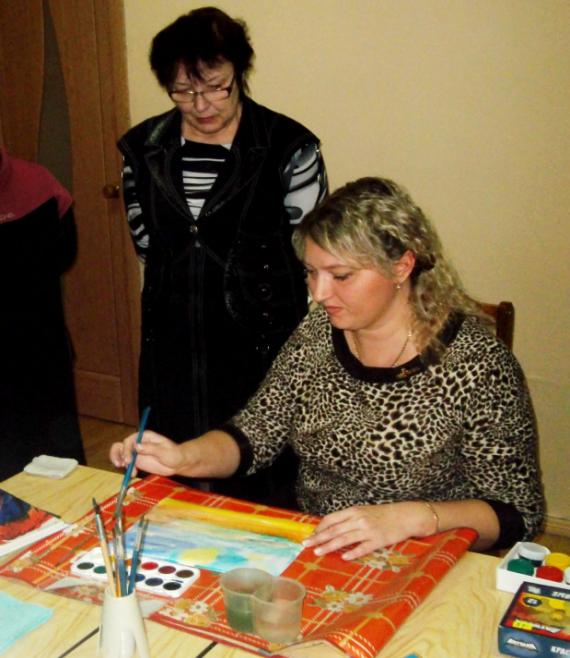 Участники мастер – класса рисуют  осенний  пейзаж
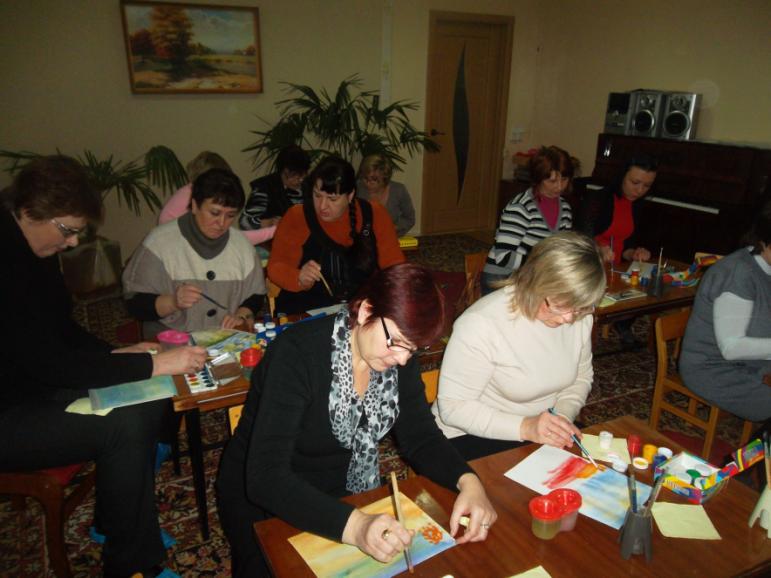 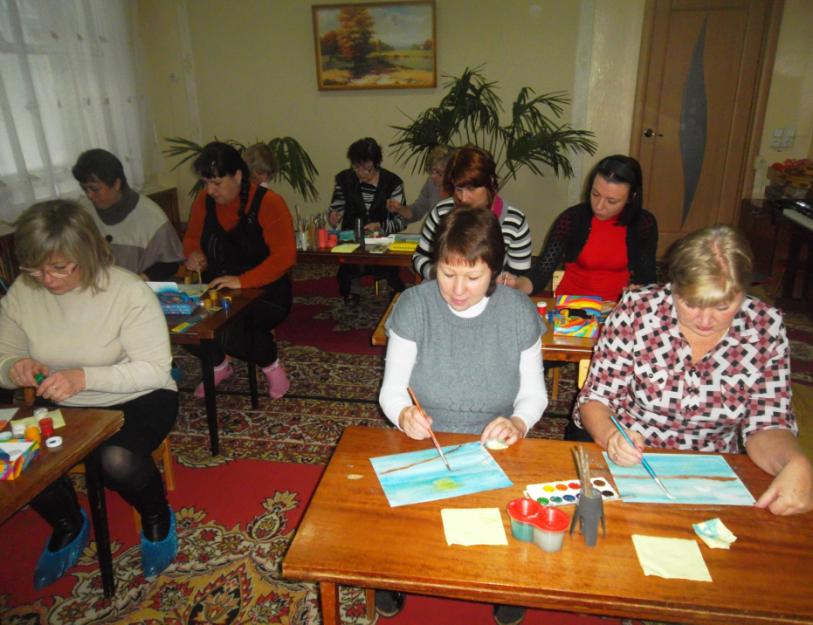 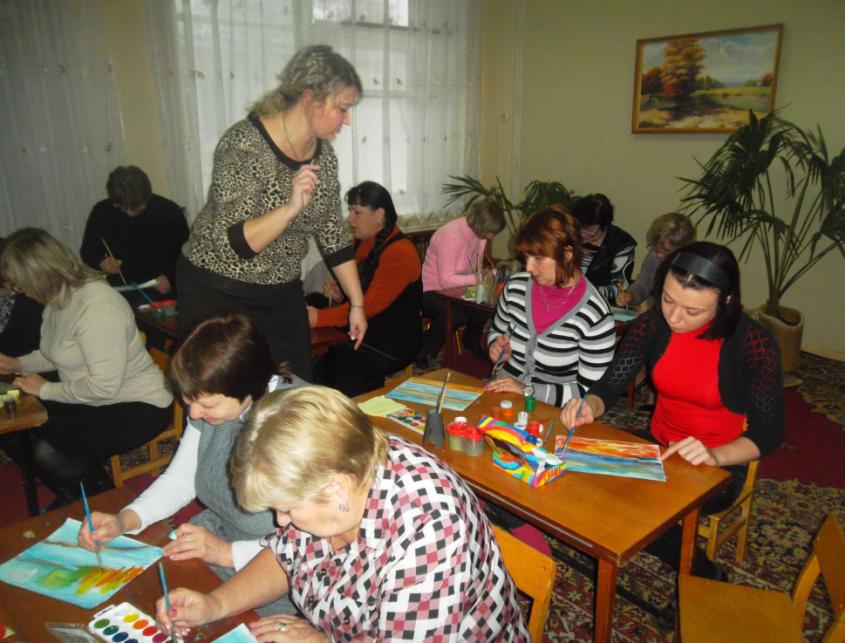 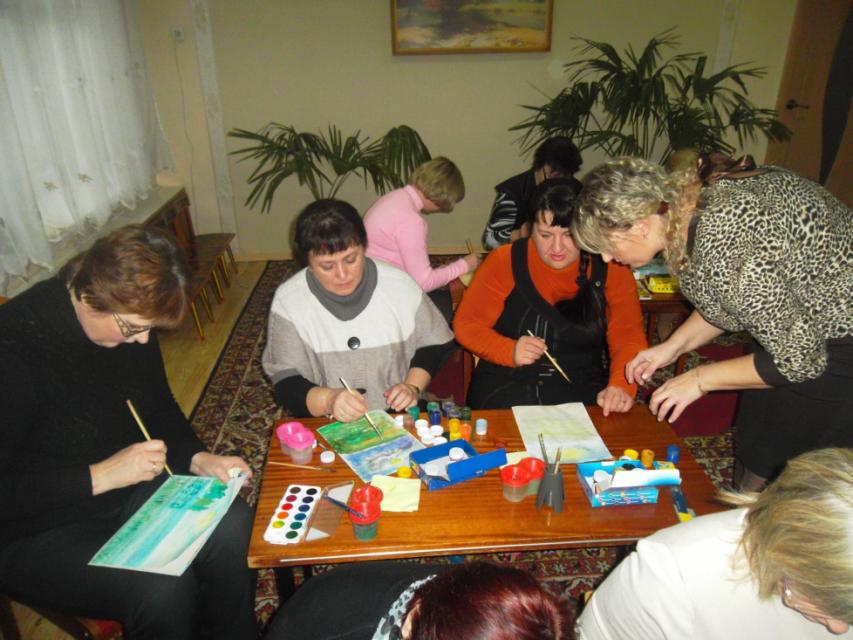 Рисунки участников мастер - класса
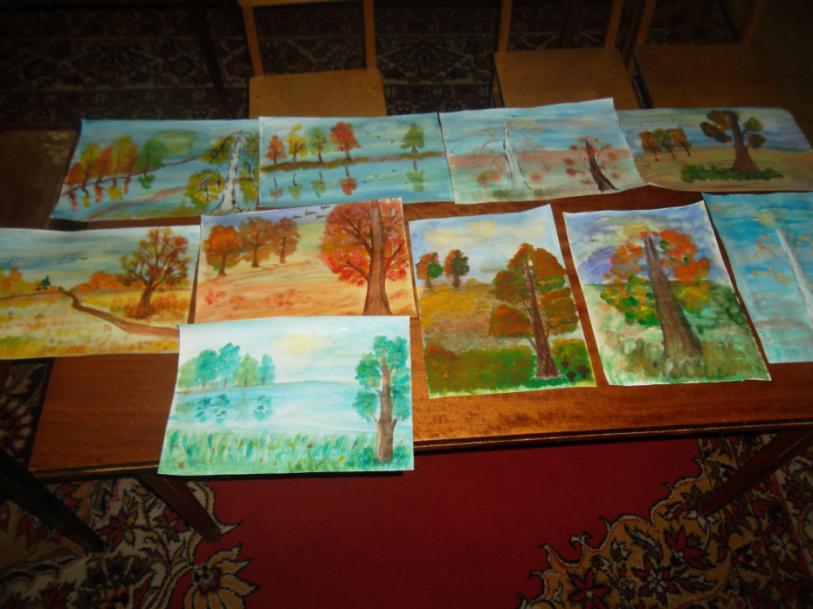 Занятие №2.
Дата проведения: 14.02.2014 г.

Тема: «Учимся рисовать природу (пейзаж) графическими материалами»

Место проведения: МБДОУ «Киреевский д/с «Аленушка»

План:
 -презентация опыта работы
- сообщение по теме: использование краски (акварели, гуаши) в изображении   пейзажа»
-практическое занятие работа с участниками мастер – класса.

Структура мастер – класса:
1.Вступительная часть. Объявление темы и цели мастер-класса. 
2. Теоретически - демонстрационная часть. Показ презентации; пояснение  и рекомендации основных этапов в изображении пейзажа. 
3. Практическая часть: - задание участникам мастер – класса.
Нарисуем красками осенний пейзаж.
Ход   мастер-класса: 
Вступительная часть: - Уважаемые коллеги! Сегодня мы собрались с вами второй раз по одной и той же теме «Рисуем природу (пейзаж)». Только сегодня я покажу вам  
мастер -  класс по изображению природы графическими материалами
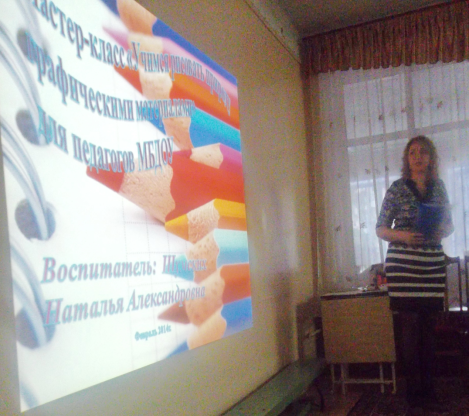 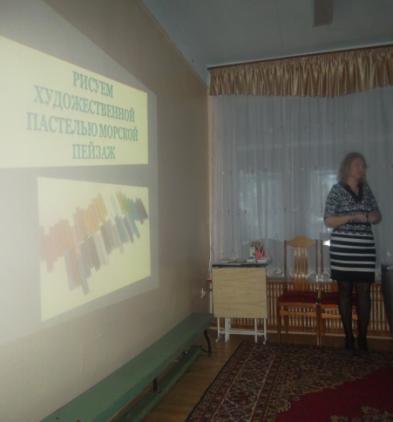 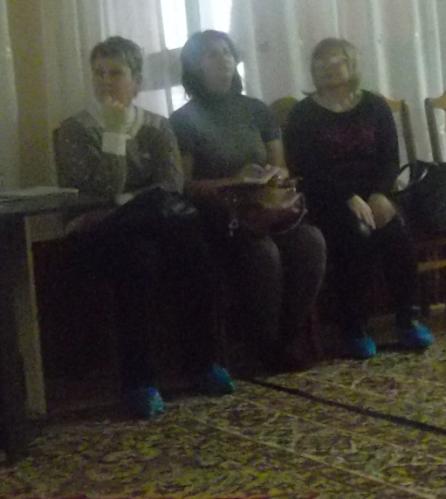 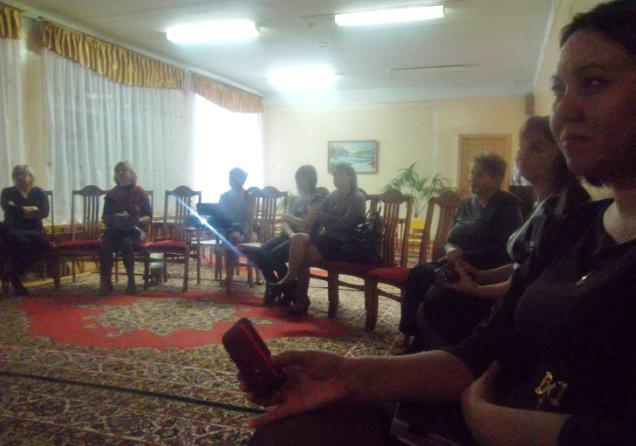 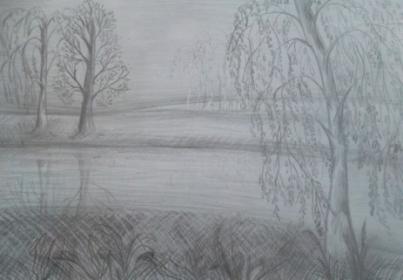 Рисуем простым карандашом летний пейзаж у реки
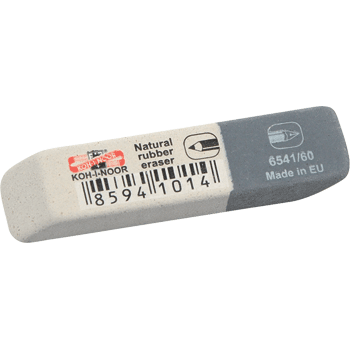 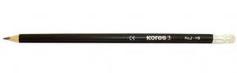 Рисуем художественным углем  зимний пейзаж
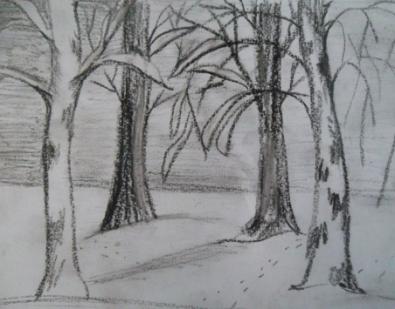 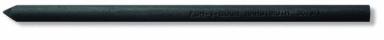 Рисуем   художественной пастелью   морской пейзаж
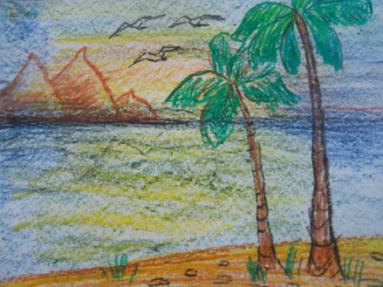 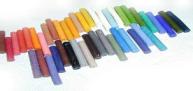 Рисуем  фломастерами
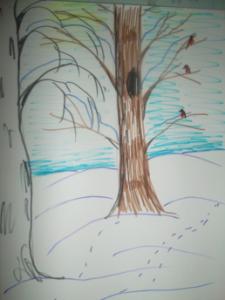 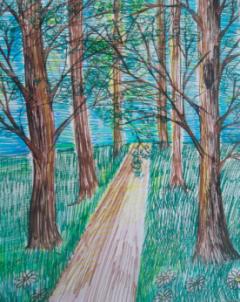 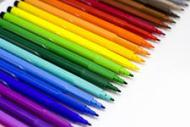 Дети    рисуют графическими материалами
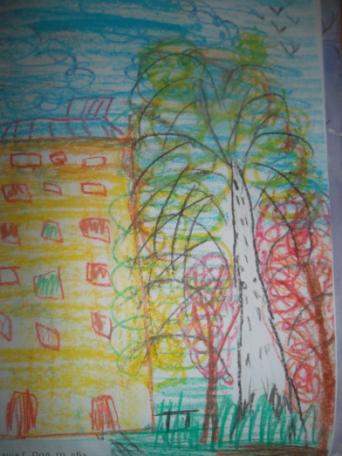 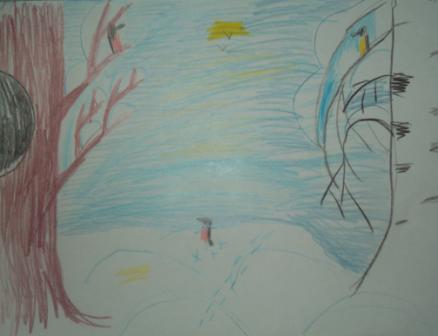 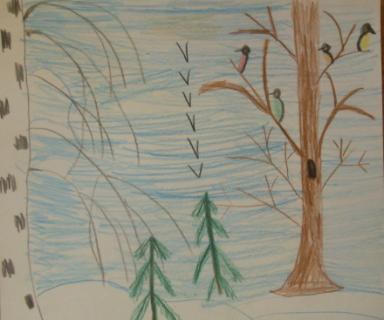 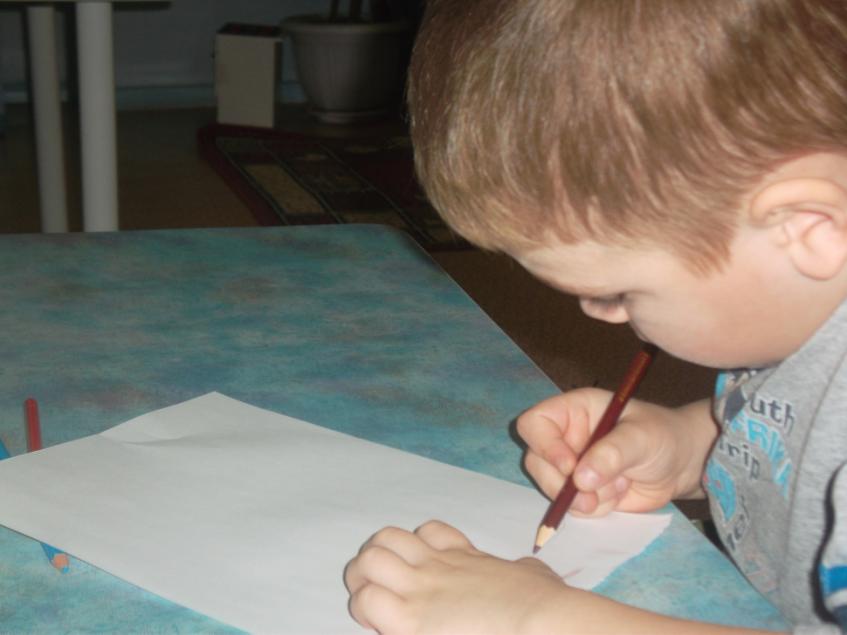 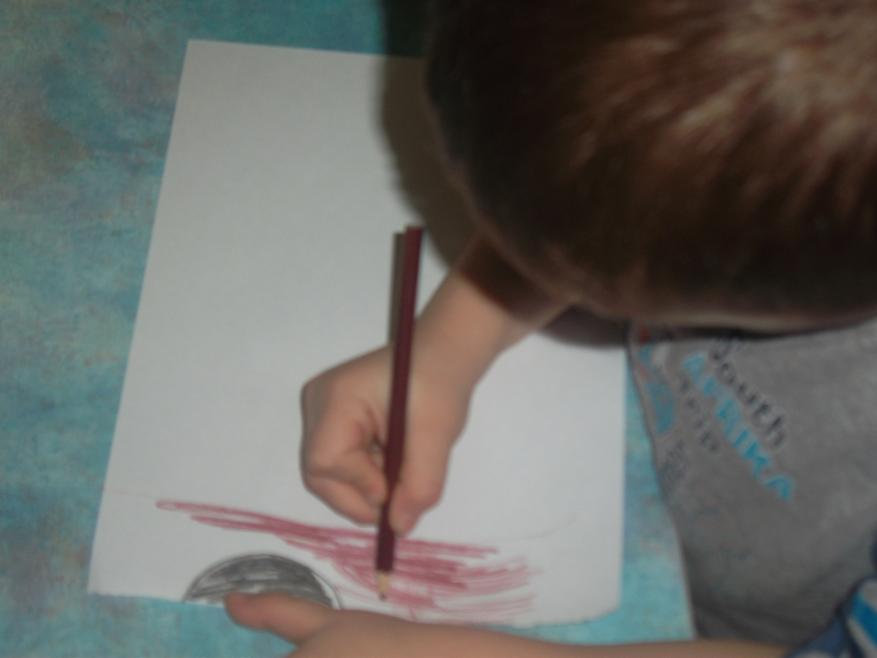 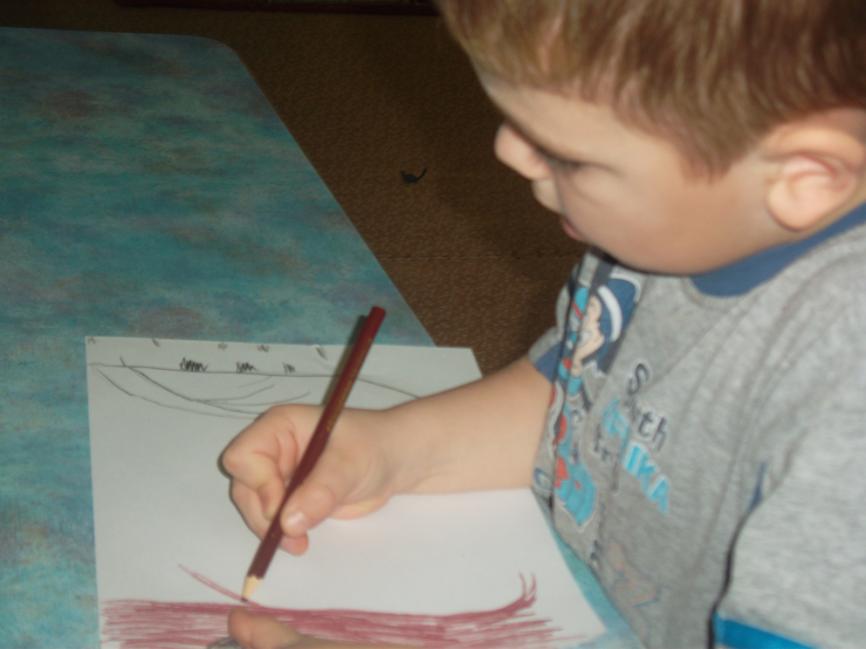 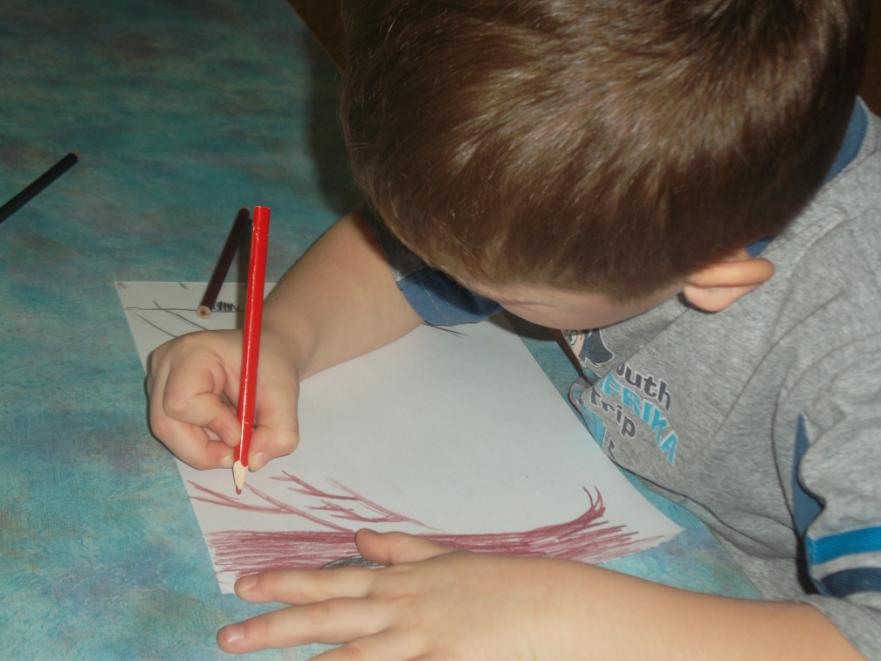 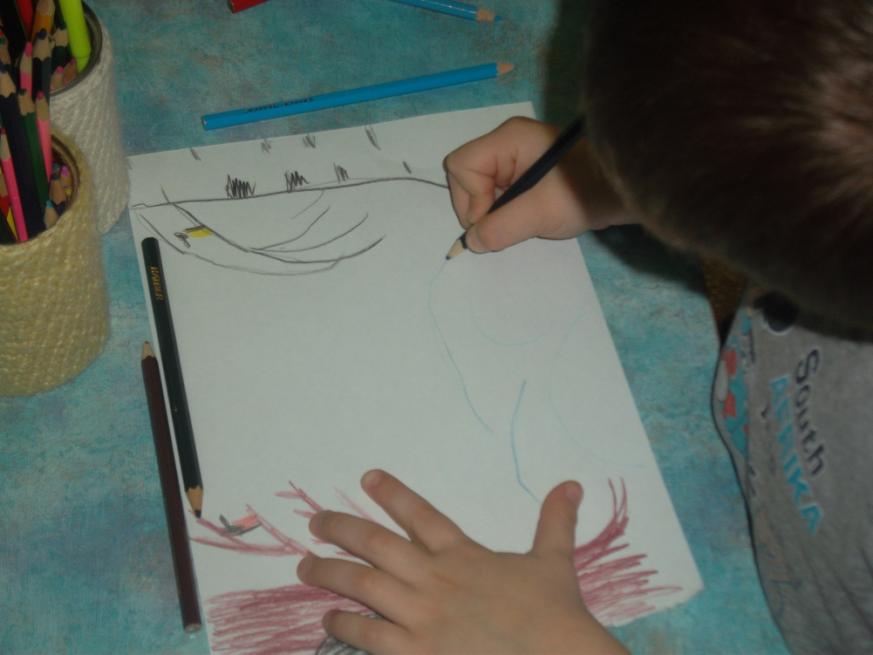 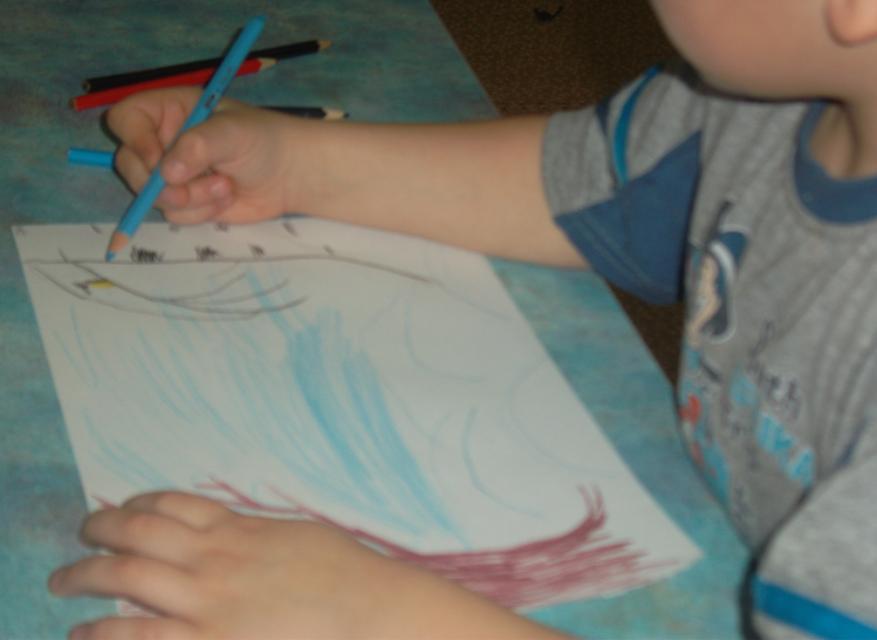 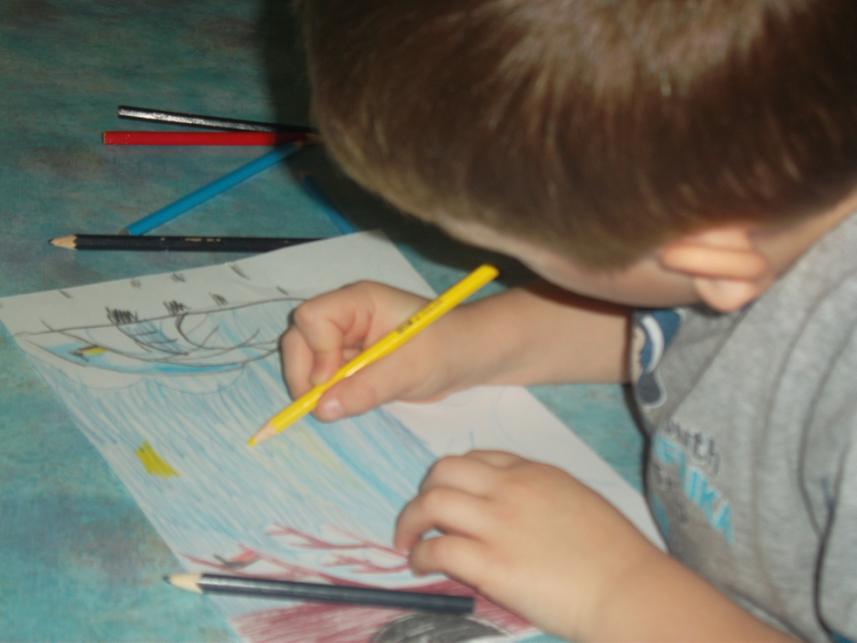 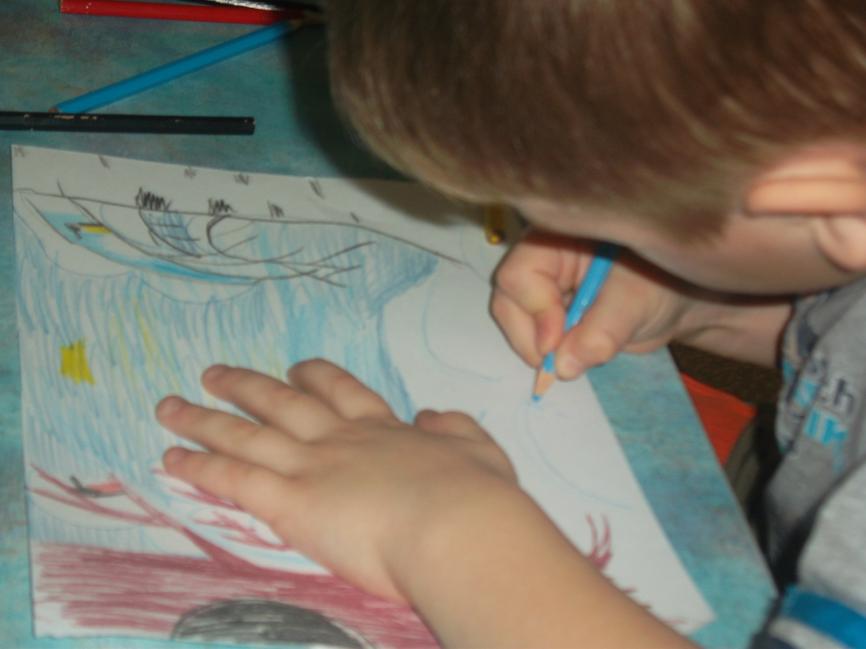 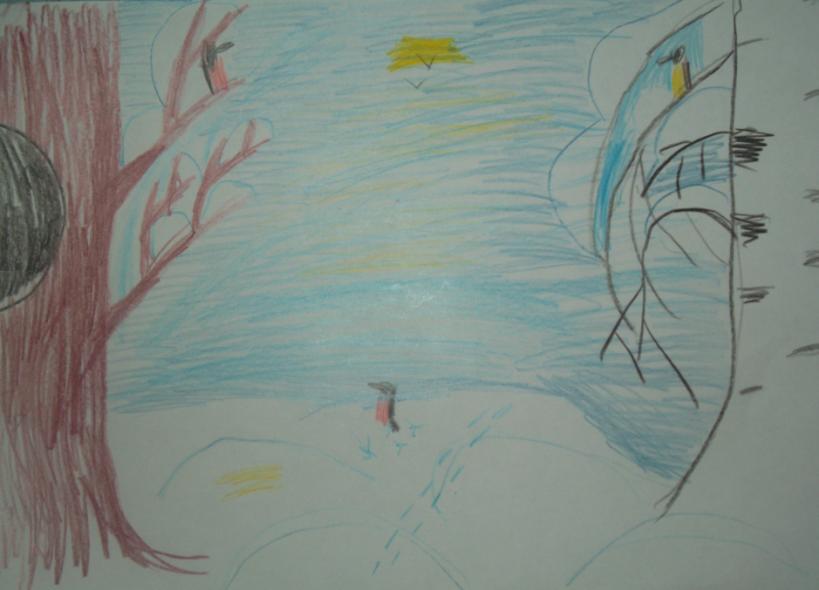 Сейчас вашему вниманию я покажу простые и быстрые приемы рисовании разными графическими материалами, которые можно использовать для обучения детей изображению природы (пейзажа) в детском саду.
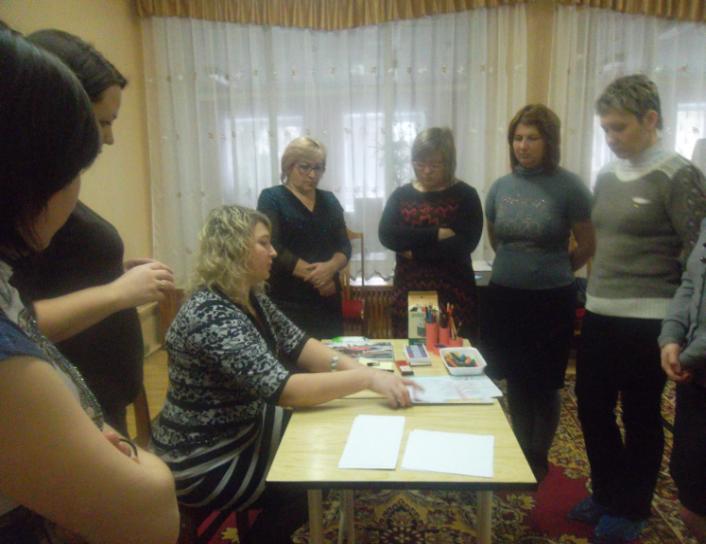 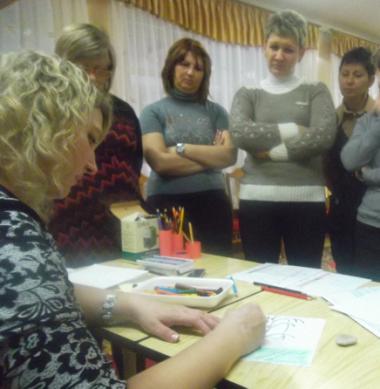 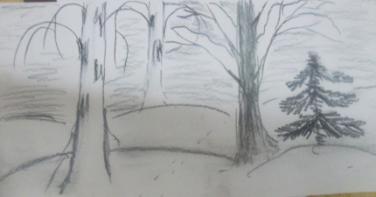 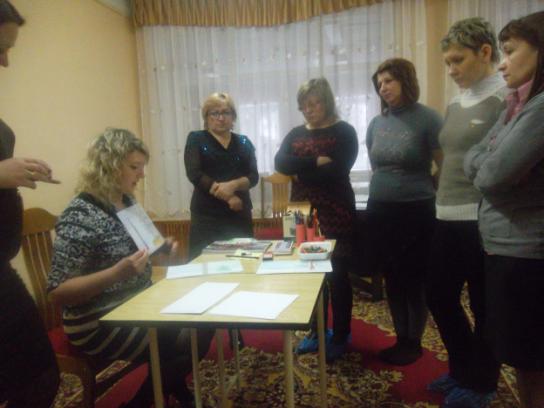 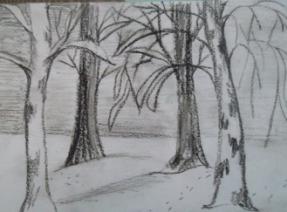 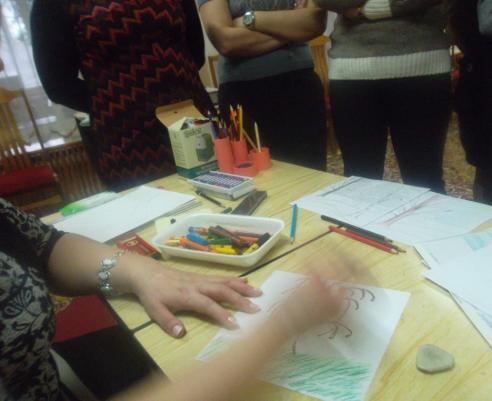 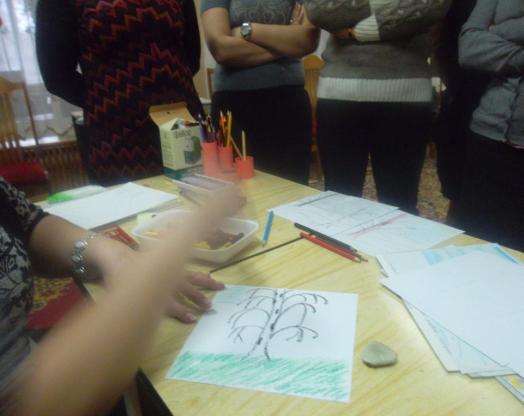 Участники мастер – класса рисуют  пейзаж графическими материалами
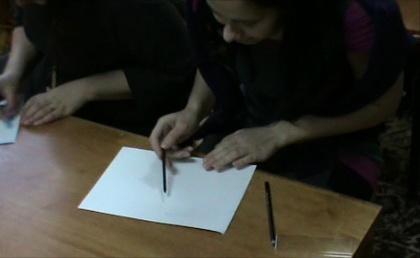 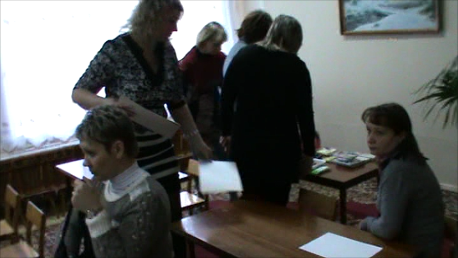 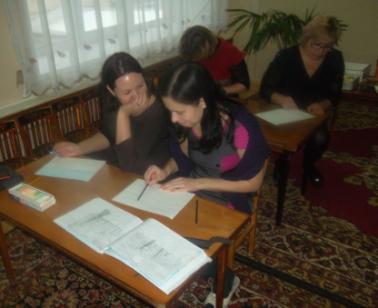 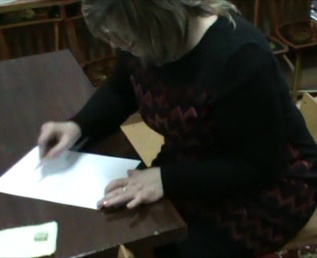 Рисунки участников мастер - класса
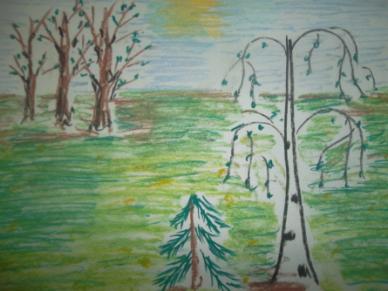 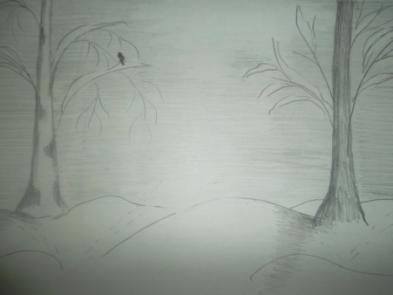 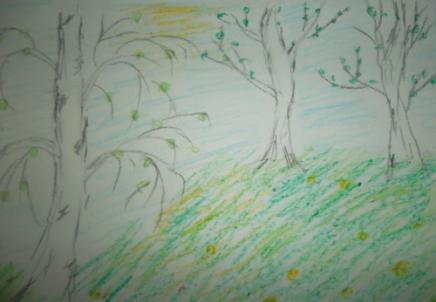 Благодарю за внимание
Воспитатель  МБДОУ  №6 «Аленушка»:  
Шумских Наталья Александровна
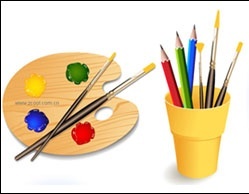